Herzlich willkommen
Neue Kernlehrpläne für die 
Sekundarstufe I Hauptschule, Realschule und Gesamtschule/Sekundarschule
Kernlehrplan Deutsch
Gliederung
Kompetenzmodell und zentrale Begriffe 
Gliederung des Kernlehrplans Deutsch 
Die wichtigsten Kontinuitäten 
Die wichtigsten Neuerungen 
Kapitel 1: Aufgaben und Ziele des Faches 
Kapitel 2: Übergeordnete Kompetenzerwartungen 
Kapitel 2: Inhaltsfelder und inhaltliche Schwerpunkte 
Kapitel 2: Inhaltsfeld Medien 
Kapitel 3: Leistungsbewertung und –überprüfung
Dienstbesprechung zum Auftakt der Implementation
KLP HRGeSk Deutsch
2
1. Kompetenzmodell und zentrale Begriffe KLP Deutsch
Dienstbesprechung zum Auftakt der Implementation
KLP HRGeSk Deutsch
3
2. Gliederung des Kernlehrplans Deutsch
Dienstbesprechung zum Auftakt der Implementation
KLP HRGeSk Deutsch
4
3. Die wichtigsten Kontinuitäten
Unverändert liegt dem KLP das Konzept eines kumulativen Kompetenzaufbaus von Klasse 5 bis zum Ende der Sekundarstufe I zugrunde.
Ein großer Teil der fachlichen Gegenstände in den Inhaltsfeldern ist identisch mit dem Vorgänger-KLP.
Zahlreiche konkretisierte Kompetenzerwartungen sind analog zum Vorgänger-KLP formuliert.
Die Aufgabentypen für Klassenarbeiten bleiben erhalten.
Dienstbesprechung zum Auftakt der Implementation
KLP HRGeSk Deutsch
5
4. Die wichtigsten Neuerungen
Stärkung zentraler Kompetenzen (Lesen, Schreiben, Sprechen, Zuhören)
Stärkung des Faches im Hinblick auf die ästhetische Bildung und die Bedeutung für die Persönlichkeitsentwicklung
Berücksichtigung des Medienkompetenzrahmens in deutschspezifische Kompetenzen und mit fachlichen Gegenständen des Deutschunterrichts
Inhaltsfeld Medien (Medien  digitale Medien): Medialität als Reflexionsgegenstand, dabei auch Mündigkeit im Umgang mit digitalen Medien im Sinne der Verbraucherbildung
Dienstbesprechung zum Auftakt der Implementation
KLP HRGeSk Deutsch
6
Struktur des KLP Deutsch
Kap. 1: Aufgaben und Ziele des Faches
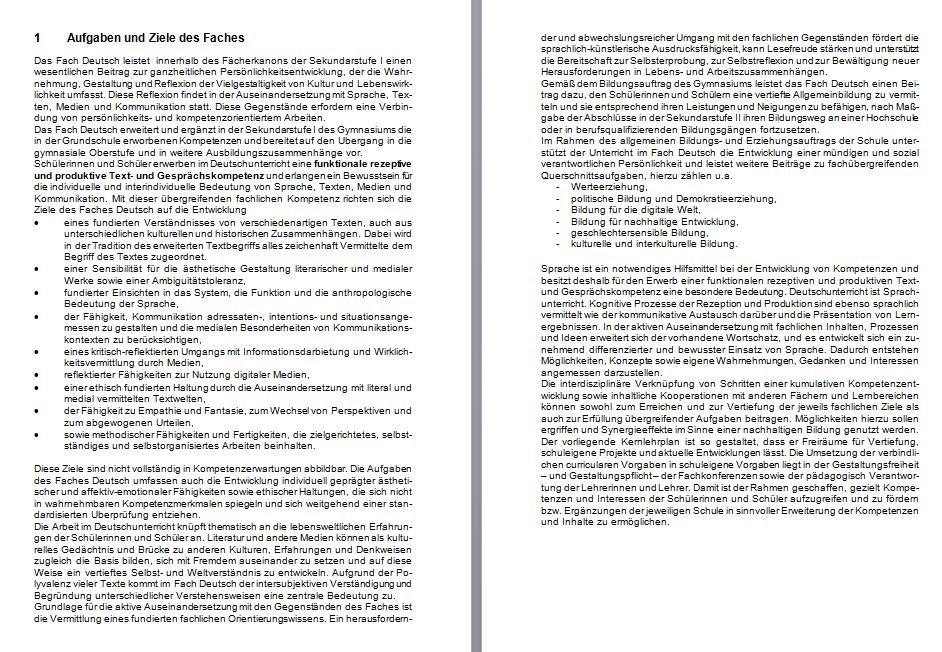 Kap. 2: Übergeordnete Kompetenzerwartungen (2 Stufen)
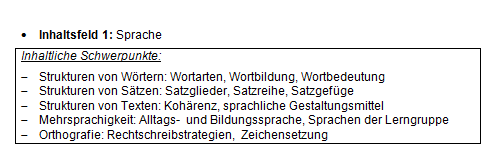 Kap. 2: „Inhaltliche Schwerpunkte“ der Inhaltsfelder
Kap. 2: Konkretisierte Kompetenzerwartungen in den Inhaltsfeldern
Rezeption
…
Produktion
…
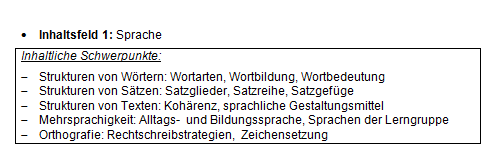 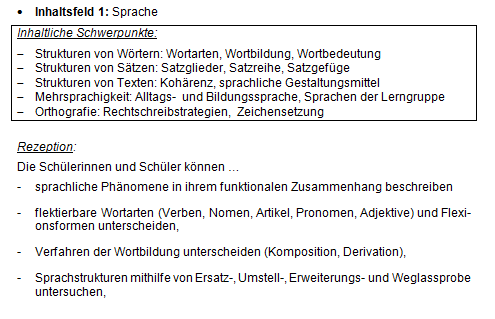 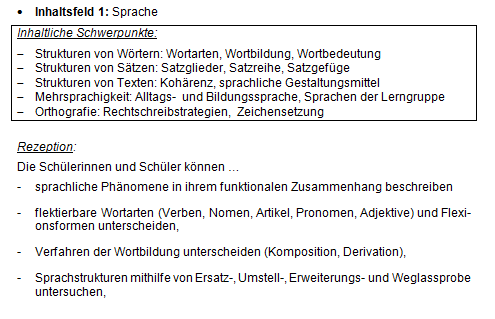 KLP HRGeSk Deutsch
7
5. Aufgaben und Ziele des Faches
Definition der übergreifende fachlichen  Kompetenz in Kap. 1:
Schülerinnen und Schüler erwerben im Deutschunterricht eine
 funktionale rezeptive und produktive Text- und Gesprächskompetenz 
Damit erlangen sie ein Bewusstsein für die persönliche und gesellschaftliche Bedeutung von Sprache, Texten, Kommunikation und Medien 
und bauen ihre Lese- und Schreibkompetenz – auch in Bezug auf normgerechte Rechtschreibung –  sowie Kompetenzen im Bereich Sprechen und Zuhören als Voraussetzung für gesellschaftliche Teilhabe aus.
Dienstbesprechung zum Auftakt der Implementation
KLP HRGeSk Deutsch
8
5. Aufgaben und Ziele des Faches
Herleitung konstitutiver Ziele aus der übergreifenden fachlichen Kompetenz
Mit dieser übergreifenden fachlichen Kompetenz richten sich die Ziele des Faches Deutsch auf die Entwicklung
eines fundierten Verständnisses von verschiedenartigen Texten, auch aus unterschiedlichen kulturellen und historischen Zusammenhängen. Dabei wird in der Tradition des erweiterten Textbegriffs alles zeichenhaft Vermittelte dem Begriff des Textes zugeordnet,
einer Sensibilität für die ästhetische Gestaltung literarischer Texte und Medien sowie eines Bewusstseins ihrer Mehrdeutigkeit,
Dienstbesprechung zum Auftakt der Implementation
KLP HRGeSk Deutsch
9
5. Aufgaben und Ziele des Faches
Mit dieser übergreifenden fachlichen Kompetenz richten sich die Ziele des Faches Deutsch auf die Entwicklung
der Fähigkeit zum kritischen Umgang mit Sachtexten,
fundierter Einsichten in das System, die Funktion und die anthropologische und ästhetische Bedeutung der Sprache,
der Fähigkeit, adressaten-, intentions- und situationsangemessen sowie bildungssprachlich angemessen zu sprechen und zu schreiben sowie die medialen Besonderheiten von Kommunikationskontexten zu berücksichtigen,
eines kritisch-reflektierten Umgangs mit Informationsdarbietung und Wirklichkeitsvermittlung durch Medien,
reflektierter Fähigkeiten zur Nutzung digitaler Medien,
Dienstbesprechung zum Auftakt der Implementation
KLP HRGeSk Deutsch
10
5. Aufgaben und Ziele des Faches
Mit dieser übergreifenden fachlichen Kompetenz richten sich die Ziele des Faches Deutsch auf die Entwicklung
der Fähigkeit zu einem ausgewogenen Urteil und einer ethisch fundierten Haltung durch die Auseinandersetzung mit literarischen Texten und Medien,
der Fähigkeit zur Perspektivübernahme und Empathie durch Auseinandersetzung mit literarischen Texten und Medien,
Weiterentwicklung der eigenen Fantasie im produktiven Umgang mit literarischen Texten und Medien sowie
methodischer Fähigkeiten und Fertigkeiten, die zielgerichtetes, selbstständiges und selbstorganisiertes Arbeiten beinhalten.
Dienstbesprechung zum Auftakt der Implementation
KLP HRGeSk Deutsch
11
Struktur des KLP Deutsch
Kap. 1: Aufgaben und Ziele des Faches
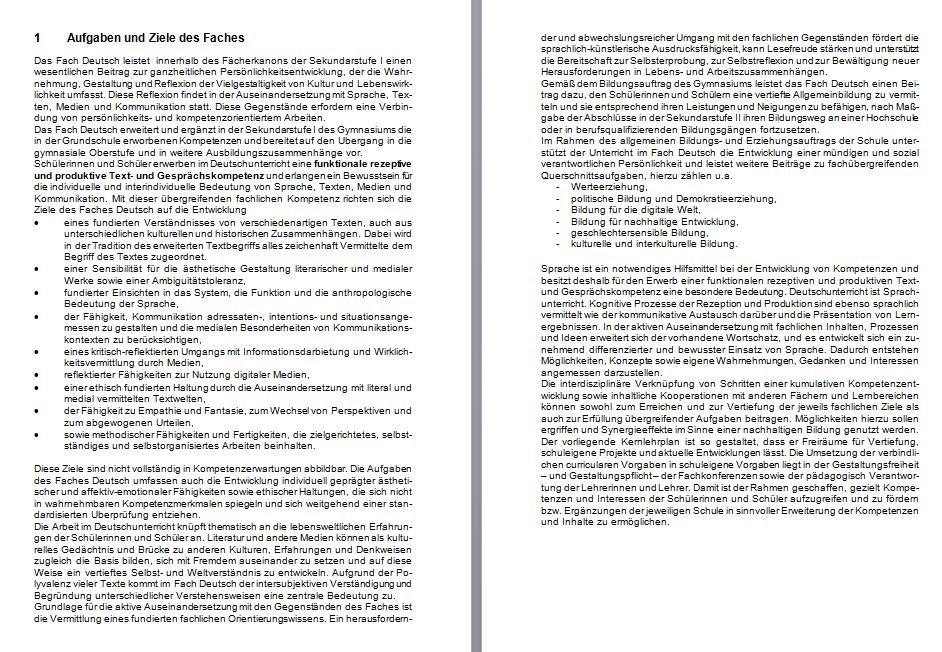 Kap. 2: Übergeordnete Kompetenzerwartungen (2 Stufen)
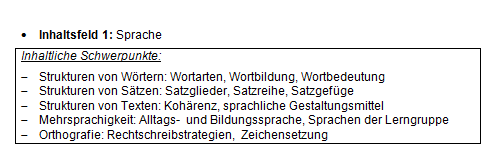 Kap. 2: „Inhaltliche Schwerpunkte“ der Inhaltsfelder
Kap. 2: Konkretisierte Kompetenzerwartungen in den Inhaltsfeldern
Rezeption
…
Produktion
…
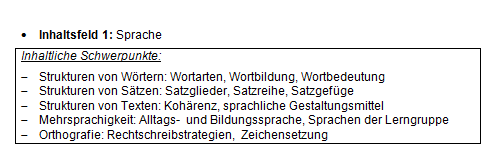 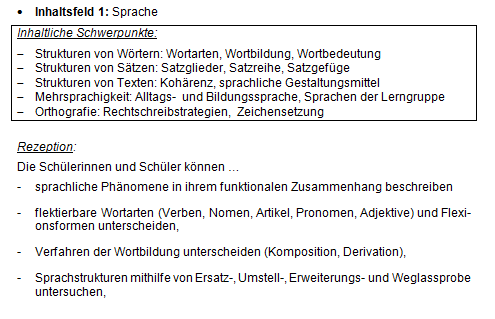 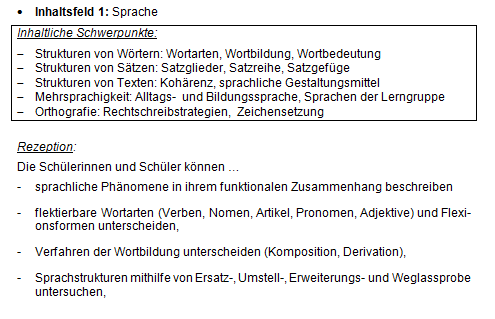 Dienstbesprechung zum Auftakt der Implementation
KLP HRGeSk Deutsch
12
6. Übergeordnete Kompetenzerwartungen – Bsp. Kl. 5/6
Rezeption: Die Schülerinnen und Schüler können 
sinnerfassend lesen und zuhören,
in Gesprächssituationen aktiv zuhören und Sprechabsichten identifizieren, 

Produktion: Die Schülerinnen und Schüler können 
mündliche und schriftliche Texte funktional gestalten,
mündliche Beiträge artikuliert, verständlich und sprachlich korrekt gestalten.
Lesen
Zuhören
Schreiben
Sprechen
Dienstbesprechung zum Auftakt der Implementation
KLP HRGeSk Deutsch
13
Struktur des KLP Deutsch
Kap. 1: Aufgaben und Ziele des Faches
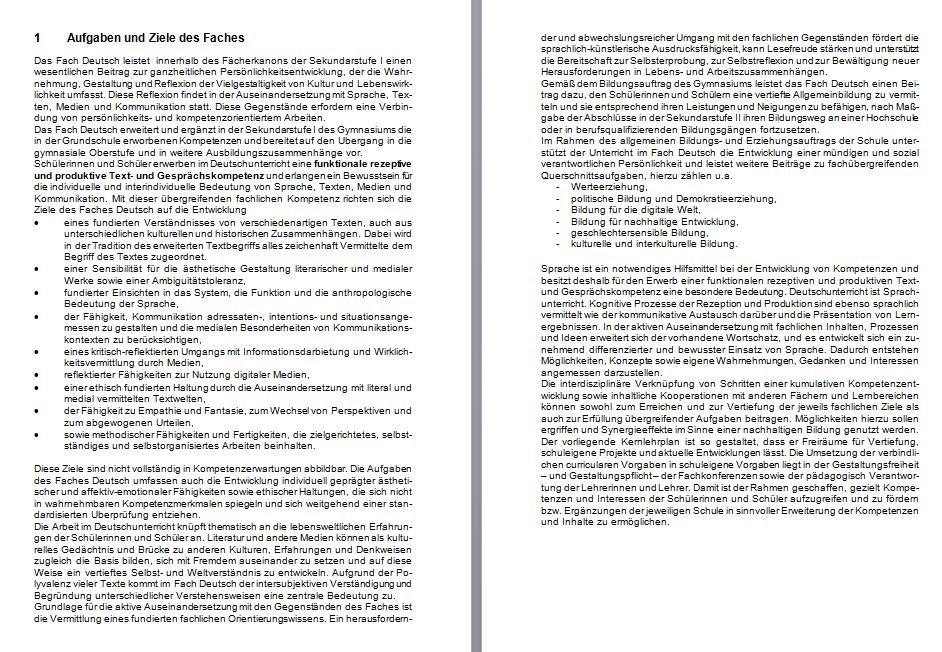 Kap. 2: Übergeordnete Kompetenzerwartungen (2 Stufen)
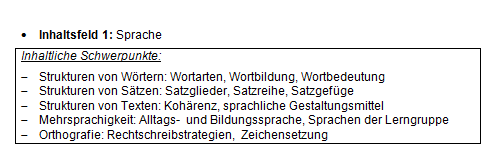 Kap. 2: „Inhaltliche Schwerpunkte“ der Inhaltsfelder
Kap. 2: Konkretisierte Kompetenzerwartungen in den Inhaltsfeldern
Rezeption
…
Produktion
…
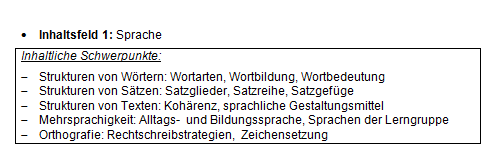 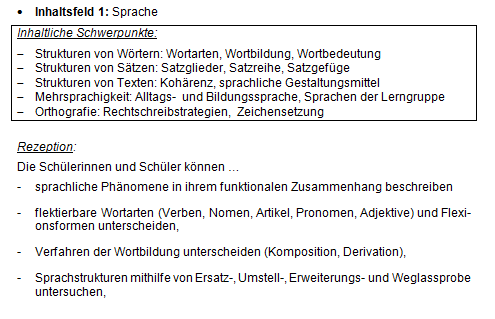 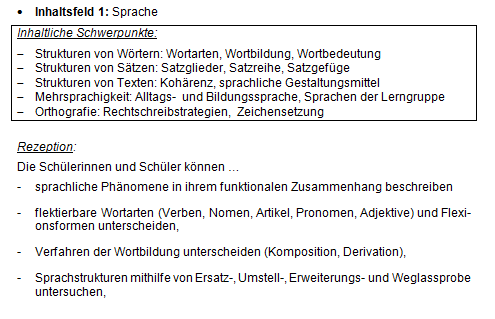 Dienstbesprechung zum Auftakt der Implementation
KLP HRGeSk Deutsch
14
7. Inhaltsfelder und inhaltliche Schwerpunkte
KLP HRGeSk Deutsch und Mathematik
15
7. Inhaltsfelder und inhaltliche Schwerpunkte
Dienstbesprechung zum Auftakt der Implementation
KLP HRGeSk Deutsch
16
7. Inhaltsfelder und inhaltliche Schwerpunkte
Dienstbesprechung zum Auftakt der Implementation
KLP HRGeSk Deutsch
17
Struktur des KLP Deutsch
Kap. 1: Aufgaben und Ziele des Faches
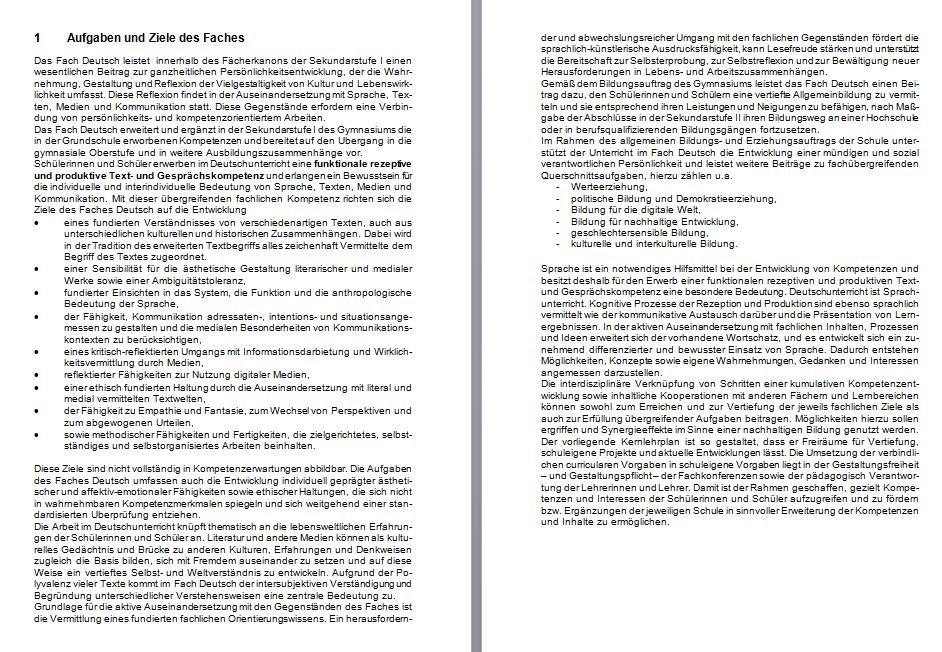 Kap. 2: Übergeordnete Kompetenzerwartungen (2 Stufen)
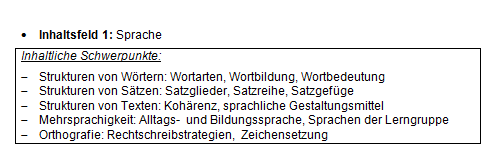 Kap. 2: „Inhaltliche Schwerpunkte“ der Inhaltsfelder
Kap. 2: Konkretisierte Kompetenzerwartungen in den Inhaltsfeldern
Rezeption
…
Produktion
…
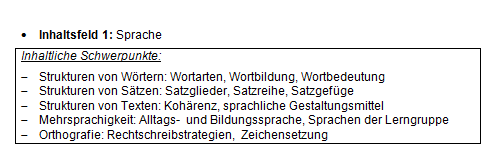 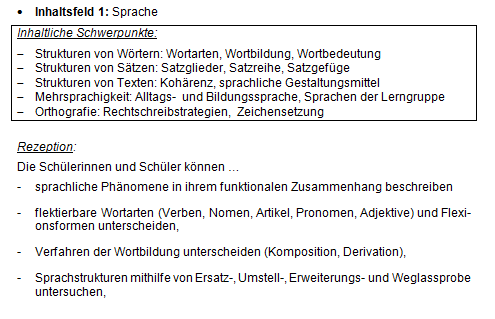 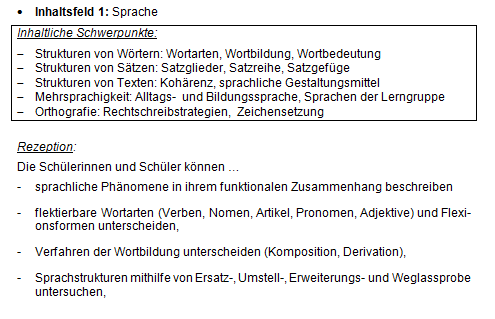 Dienstbesprechung zum Auftakt der Implementation
KLP HRGeSk Deutsch
18
8. Inhaltsfeld Medien
Medienbegriff des KLP Deutsch:

Medien = Alle Vermittlungsformen in der Kommunikation mehrerer Partner (Meder 1995)
eines kritisch-reflektierten Umgangs mit Informationsdarbietung und Wirklichkeitsvermittlung durch Medien
 Der Begriff „Medien“ umfasst mehr als digitale Medien
Dienstbesprechung zum Auftakt der Implementation
KLP HRGeSk Deutsch
19
8. Inhaltsfeld Medien
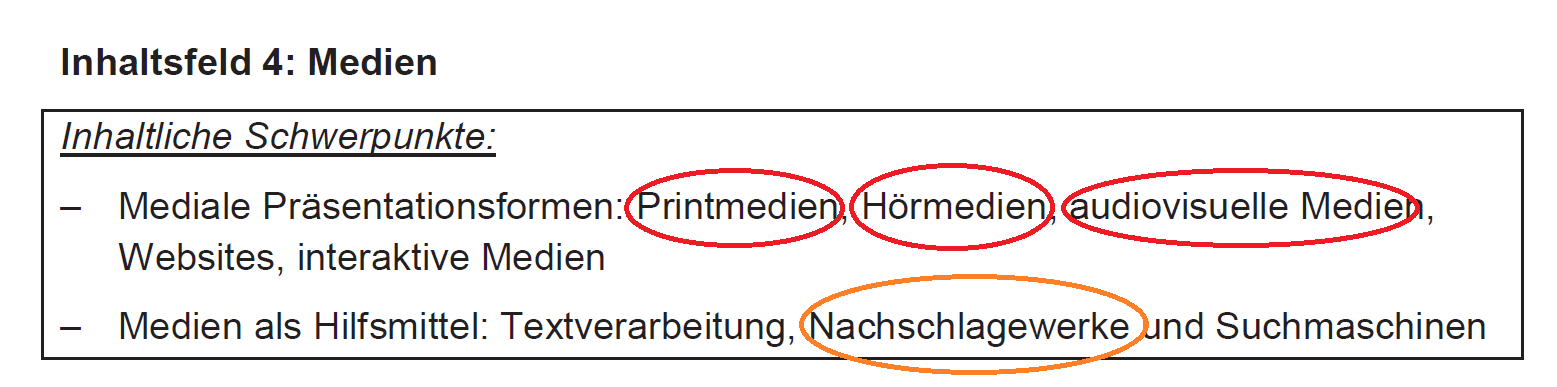 Dienstbesprechung zum Auftakt der Implementation
KLP HRGeSk Deutsch
20
8. Inhaltsfeld Medien
Aufgaben und Ziele des Deutschunterrichts in Bezug auf Medien:
Entwicklung 
eines kritisch-reflektierten Umgangs mit Informationsdarbietung und Wirklichkeitsvermittlung durch Medien,
reflektierter Fähigkeiten zur Nutzung digitaler Medien

zeigt sich in Kompetenzerwartungen in Stufe 5/6 zum Beispiel in dieser Form: SuS können…
… Informationen und Daten aus Printmedien und digitalen Medien gezielt auswerten. 
… angeleitet die Qualität verschiedener altersgemäßer Quellen prüfen und bewerten (Autor/in, Ausgewogenheit, Informationsgehalt, Belege).. 
… grundlegende Funktionen eines Textverarbeitungsprogramms unterscheiden und einsetzen. 
… einfache Gestaltungsmittel in Präsentationsformen verschiedener literarischer Texte benennen und deren Wirkung beschreiben (u.a. Hörfassungen, Graphic Novels). 
… Texte medial umformen (Vertonung/Verfilmung bzw. szenisches Spiel) und verwendete Gestaltungsmittel beschreiben.
Dienstbesprechung zum Auftakt der Implementation
KLP HRGeSk Deutsch
21
9. Leistungsbewertung und -überprüfung
Grundsätze:
„Die Leistungsbewertung ist so anzulegen,
dass sie den in den Fachkonferenzen gemäß Schulgesetz (§ 70 Abs. 4 SchulG) beschlossenen Grundsätzen entspricht, 
dass die Kriterien für die Notengebung den Schülerinnen und Schülern transparent sind 
und die Korrekturen sowie die Kommentierungen den Lernenden auch Erkenntnisse über die individuelle Lernentwicklung ermöglichen.“
Dienstbesprechung zum Auftakt der Implementation
KLP HRGeSk Deutsch
22
9. „Schriftliche Arbeiten“: Aufgabentypen
„Für die schriftlichen Arbeiten (Klassenarbeiten) gelten folgende Aufgabentypen, mit denen die fachlichen Anforderungen der in Kapitel 2 angegebenen Kompetenzerwartungen überprüft werden: “
Typ 1: Erzählendes Schreiben 
Typ 2: Informierendes Schreiben
Typ 3: Argumentierendes Schreiben 
Typ 4: Analysierendes Schreiben 
Typ 5: Überarbeitendes Schreiben 
Typ 6: Produktionsorientiertes Schreiben
Dienstbesprechung zum Auftakt der Implementation
KLP HRGeSk Deutsch
23
9. „Schriftliche Arbeiten“: Bewertung
„Zur Schaffung einer angemessener Transparenz im Hinblick auf die erbrachte Verstehens- und Darstellungsleistung gehört auch eine kriteriengeleitete Bewertung.“
„[D]ie Korrekturen sowie die Kommentierungen [sollen] den Lernenden auch Erkenntnisse über die individuelle Lernentwicklung ermöglichen. Dazu gehören – neben der Etablierung eines angemessenen Umgangs mit eigenen Stärken, Entwicklungsnotwendigkeiten und Fehlern – insbesondere auch Hinweise zu individuell erfolgversprechenden allgemeinen und fachmethodischen Lernstrategien.“
Dienstbesprechung zum Auftakt der Implementation
KLP HRGeSk Deutsch
24
9. „Schriftliche Arbeiten“: Ersatz möglich
„Einmal im Schuljahr kann gem. § 6 Abs. 8 APO SI eine schriftliche Klassenarbeit durch eine andere, in der Regel schriftliche, in Ausnahmefällen auch gleichwertige nicht schriftliche Leistungsüberprüfung ersetzt werden.“

 Möglichkeit zur Stärkung der neuen Akzente des KLP
Dienstbesprechung zum Auftakt der Implementation
KLP HRGeSk Deutsch
25
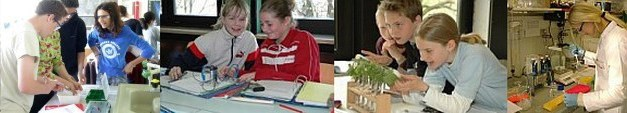 Herzlichen Dank für Ihre Aufmerksamkeit!
Dienstbesprechung zum Auftakt der Implementation
KLP HRGeSk Deutsch
26
Herzlich willkommen
Der Kernlehrplan Gesamtschule Deutsch
Gliederung
Ausweisung der Differenzierung in G- und E-Kurs 
Beispiel für einen schulinternen Lehrplan 
Beispiel für ein Unterrichtsvorhaben 
Vorschläge für teilnehmeraktivierende Elemente
Dienstbesprechung zum Auftakt der Implementation
KLP HRGeSk Deutsch
28
1. Ausweisung der Differenzierung in G- und E-Kurs
Kompetenzerwartungen Jahrgangstufe 9/10, die zusätzlich für den MSA erreicht werden müssen, sind FETT gesetzt. 

Beispiel Inhaltsfeld Texte Produktion 
weitgehend selbstständig die Relevanz des Informationsgehalts von Sachtexten für eigene Schreibziele beurteilen sowie informierende, argumentierende und appellative Textfunktionen für eigene Darstellungsabsichten sach-, adressaten- und situationsgerecht einsetzen
Dienstbesprechung zum Auftakt der Implementation
KLP HRGeSk Deutsch
29
2. Beispiel für einen schulinternen Lehrplan
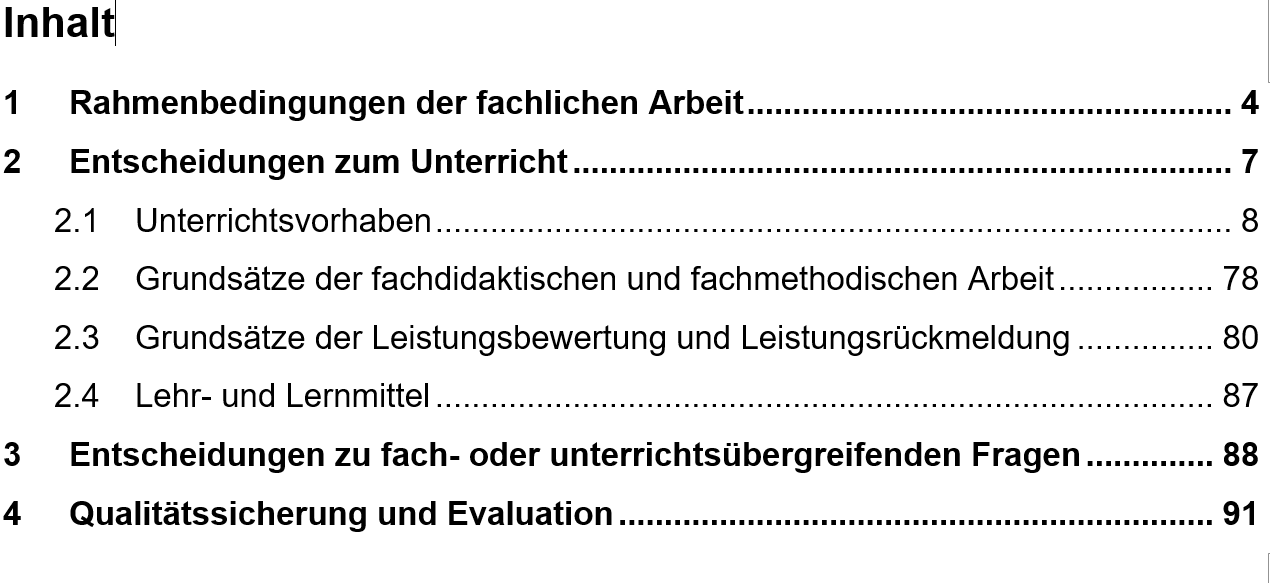 Dienstbesprechung zum Auftakt der Implementation
KLP HRGeSk Deutsch
30
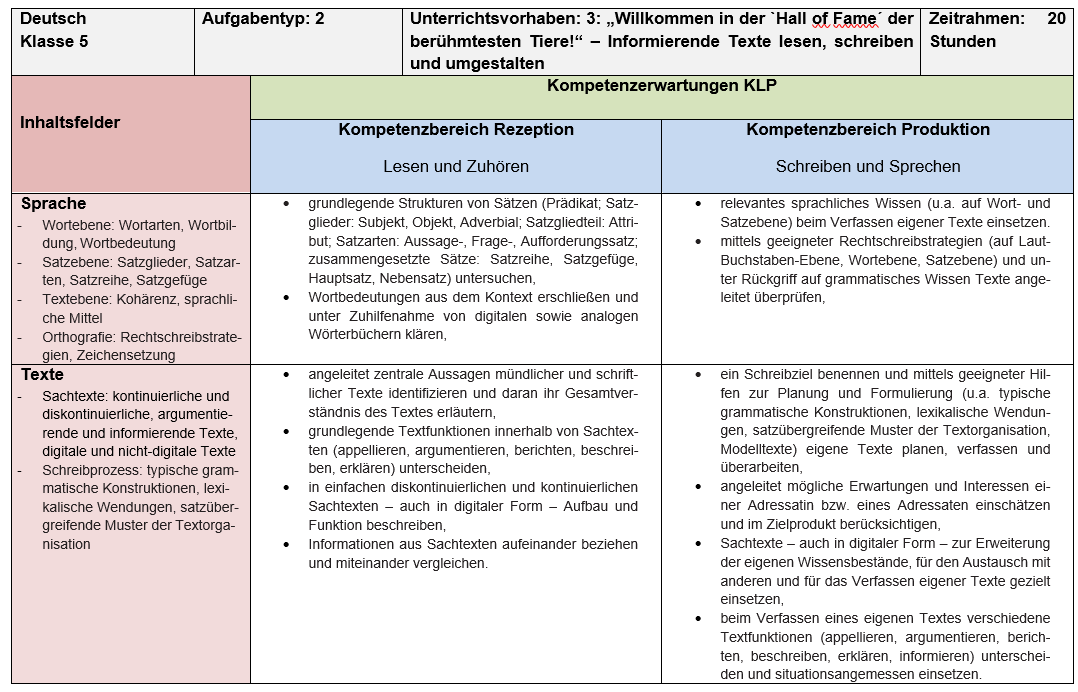 3. Beispiel Unterrichtsvorhaben
Dienstbesprechung zum Auftakt der Implementation
KLP HRGeSk Deutsch
31
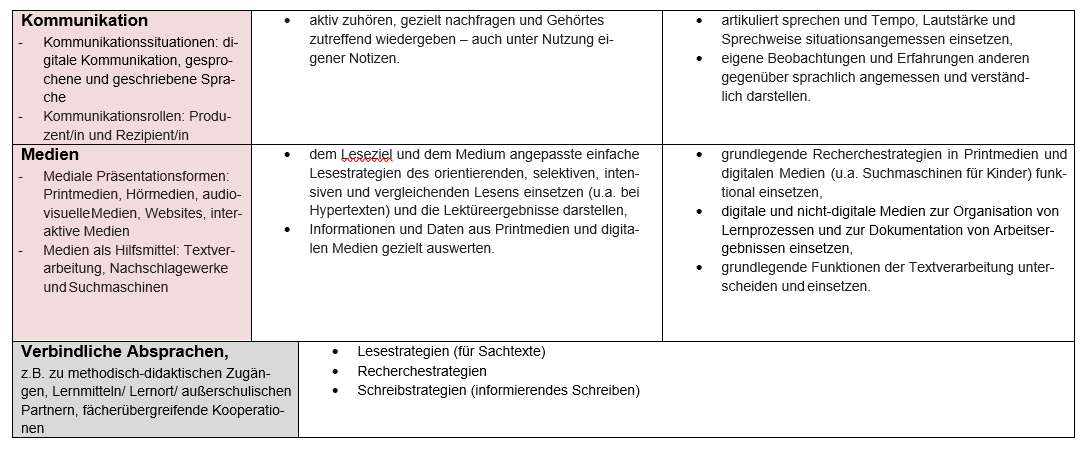 3. Beispiel Unterrichtsvorhaben
Dienstbesprechung zum Auftakt der Implementation
KLP HRGeSk Deutsch
32
3. Beispiel Unterrichtsvorhaben
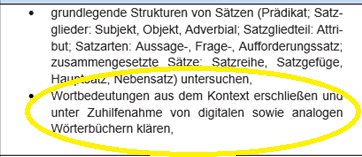 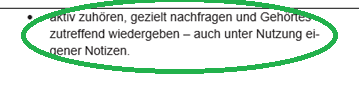 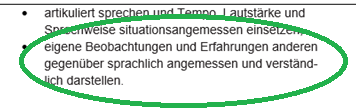 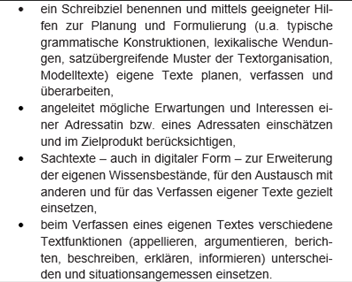 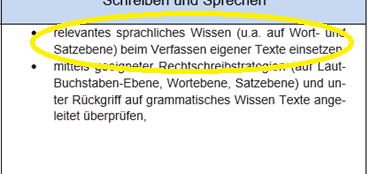 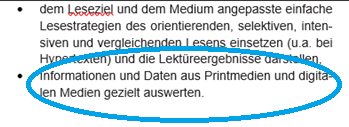 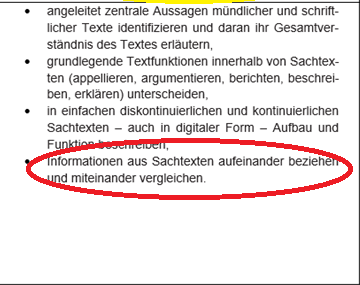 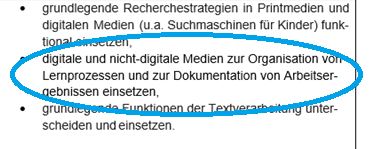 Dienstbesprechung zum Auftakt der Implementation
KLP HRGeSk Deutsch
33
[Speaker Notes: Sprache gelb / Texte rot/ Kommunikation blau/ Medien grün]
4. Vorschläge für teilnehmeraktivierende Elemente
Tauschen Sie sich zu dem Vorschlag für die Weiterarbeit in der Schule aus und planen Sie Ihre nächsten Schritte. 
Vorstellen des Lehrplans (Grundlage: ppt)
Unterstützungsmaterialien vorstellen: Lehrplannavigator mit beispielhaftem schulinternen Lehrplan etc. (Motto: „Dazu gibt es übrigens schon etwas als Anregung!“) 
Den eigenen schulinternen Lehrplan prüfen: Was sind unsere Stärken? Wo besteht Handlungsbedarf?  
Konkrete Maßnahmen zur Fortschreibung des schulinternen Lehrplans festlegen (Was? Wer? Wann bzw. bis wann?)
Dienstbesprechung zum Auftakt der Implementation
KLP HRGeSk Deutsch
34
[Speaker Notes: Auf dem Weg zum schulinternen Arbeitsplan: mögliche Vorgehensweise während einer Implementationsveranstaltung]
4. Kompetenzen, Inhalte, schulische Gegebenheiten: Unterrichtsvorhaben planen
Entwickeln Sie mit Ihrem Nachbarn / Ihrer 
Nachbarin eine Grundidee für ein 
Unterrichtsvorhaben zum Thema Mehrsprachigkeit
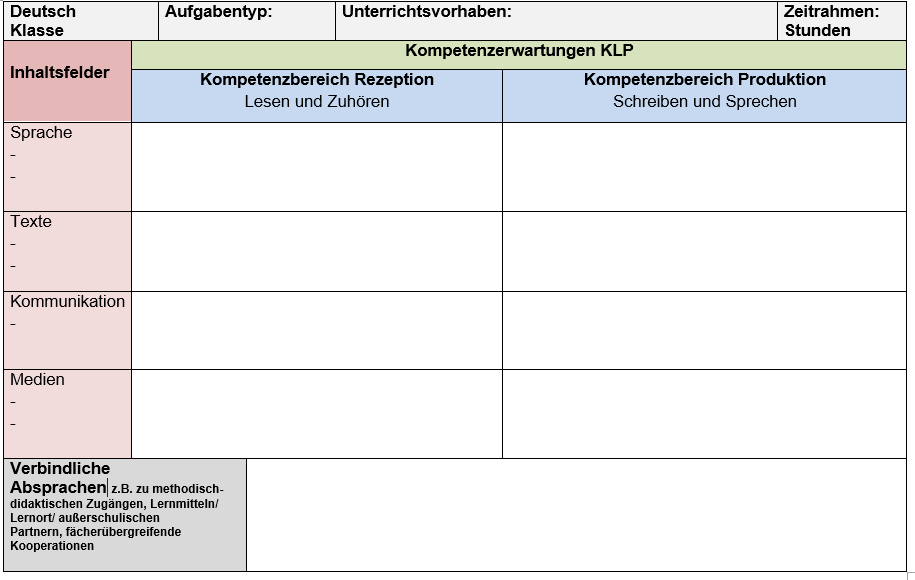 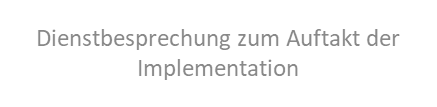 35
KLP HRGeSk Deutsch
[Speaker Notes: Wir möchten Sie bitten, nun einmal eine ähnliche Skizze zu versuchen für ein Thema Mehrsprachigkeit. Die Jahrgangstufe können Sie wählen. 
Auswertung: Vielleicht können zwei Paare einmal etwas zu je einem Unterrichtsvorhaben sagen?]